STARTER
INFERANCE OF THESE SOURCES
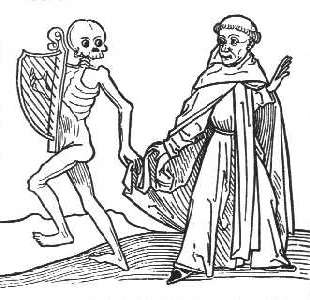 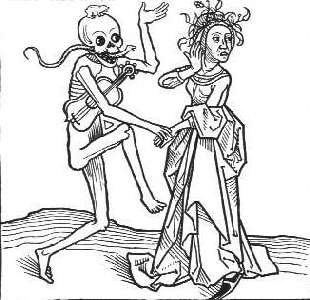 What is this artist suggesting about the Black death?Write down three key points you learn from these photos
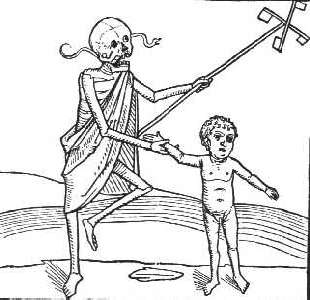 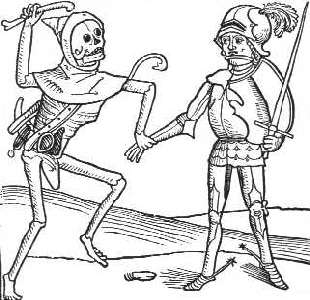 10 MIN
SILENCE
ACTIVITY FIVE
Learning objectiveTo investigate the understanding of the Black Death in the Middle Ages
SOURCE INVESTIGATION
Responding to the Black Death
Working in pairs categorise the sources into four areas 

Symptoms of the Black Death
What was believed to be the causes of the Black Death?
Treatments – what was used and why?
Responses to the Black Death – how did different groups respond and why?
ALL students will be able to identify ideas about causes of the Black Death, treatments and responses to the Black Death. [D-C]


MOST students will be able to explain ideas about the causes of the Black Death, the treatments used and various responses to it.[B]



SOME students will ALSO be able to also reach supported conclusions how successful people in the Middle Ages were at responding to the Black Death. [A-A*]
ACTIVITY SIX
Learning objectiveTo investigate the understanding of the Black Death in the Middle Ages
FILL IN TABLE
ALL students will be able to identify ideas about causes of the Black Death, treatments and responses to the Black Death. [D-C]


MOST students will be able to explain ideas about the causes of the Black Death, the treatments used and various responses to it.[B]



SOME students will ALSO be able to also reach supported conclusions how successful people in the Middle Ages were at responding to the Black Death. [A-A*]
30 MIN
PLENERY
Learning objectiveTo investigate the understanding of the Black Death in the Middle Ages
ALL students will be able to identify ideas about causes of the Black Death, treatments and responses to the Black Death. [D-C]


MOST students will be able to explain ideas about the causes of the Black Death, the treatments used and various responses to it.[B]



SOME students will ALSO be able to also reach supported conclusions how successful people in the Middle Ages were at responding to the Black Death. [A-A*]
Symptoms? 


Causes of the Black Death?


Treatments? 


Responses?